Geometry Unit 6
Trapezoids
Warm-ups
Take out the Special Parallelograms Worksheet from Yesterday.
Trapezoids
Content Objective: Students will be able to identify the properties of trapezoids.

Language Objective: Students will be able to write and solve equations using the properties of trapezoids.
Trapezoids
A quadrilateral with exactly one pair of parallel sides is called a Trapezoid.
The parallel sides are called the bases.
The other sides are called the legs.
leg
base
base
leg
leg
base
leg
base
What do you notice about the angles?
Trapezoids
A trapezoid with congruent legs is known as an Isosceles Trapezoid.
In an Isosceles Trapezoid, the angles across from the congruent legs are known as the base angles
Base Angles
Trapezoid Theorems
Theorem 5-18: In an Isosceles Trapezoid, the base angles are congruent.
D
E
O
P
Medians
The Median of a trapezoid is the segment that joins the midpoints of the legs.
R
S
N
M
P
Q
Median Theorem
Theorem 5-19: The Median of a trapezoid
Is parallel to the bases;
Has a length equal to the average of the base lengths.
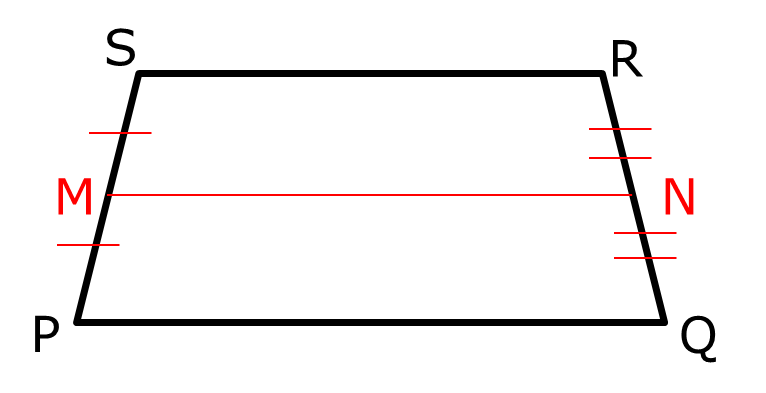 Prove:
Medians Practice
7
7
10
6
6
Final Check
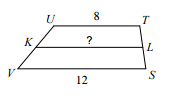 Final Check
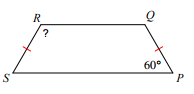 Final Check
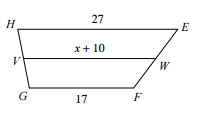 Final Check
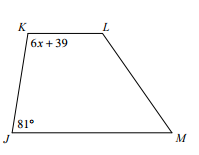